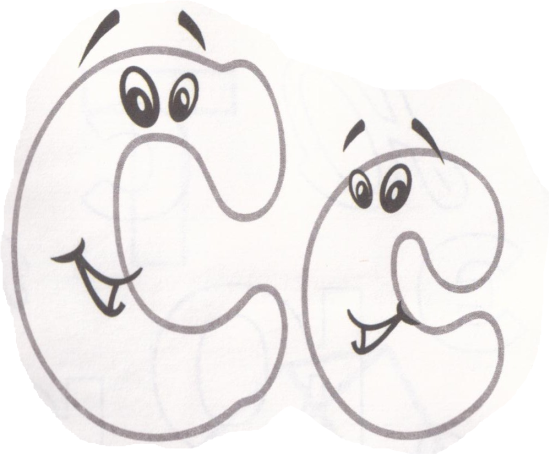 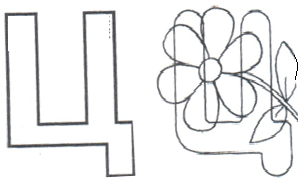 ГЛУХИЕ  СОГЛАСНЫЕ  ЗВУКИ                        С – Ц      /44 конспект/
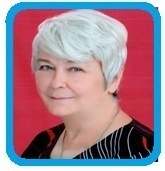 Учитель –логопед 
 Иванова О.Ф.
2020 г.
Артикуляционная гимнастика
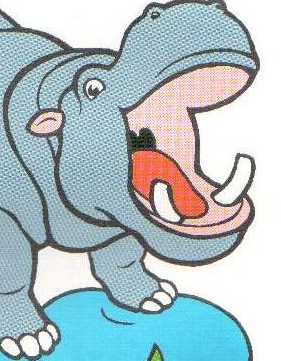 - «Бегемотик» - 5 сек
 - «Заборчик»- 5 сек
 «Щёточка за нижними зубами»                            на улыбке - 8 раз.
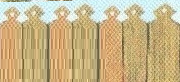 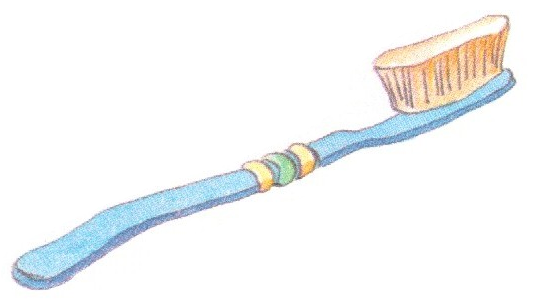 Фонетическая разминка
«Насос» - глухо: С______, С____, С_____.                              
«Кузнечик стрекочет» - Ц-ц-ц-ц-ц.                                 
Чем похожи звуки? – Оба звука твёрдые согласные, глухие. 
 Чем отличаются?                                                   С- тянется,                    Ц - отрывистый.
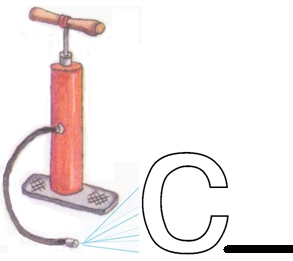 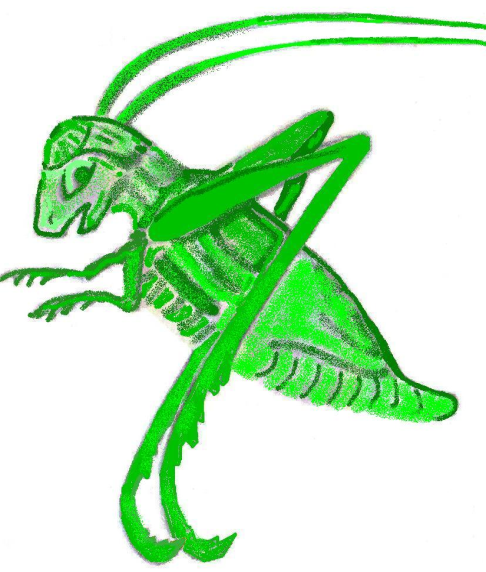 Игра «Подскажи слог»
Ца - са - ца  на кусте
 сидит сини…/ца/.                                                                              
Цы – сы – цы –
  прилетели к нам
 сини…/цы.
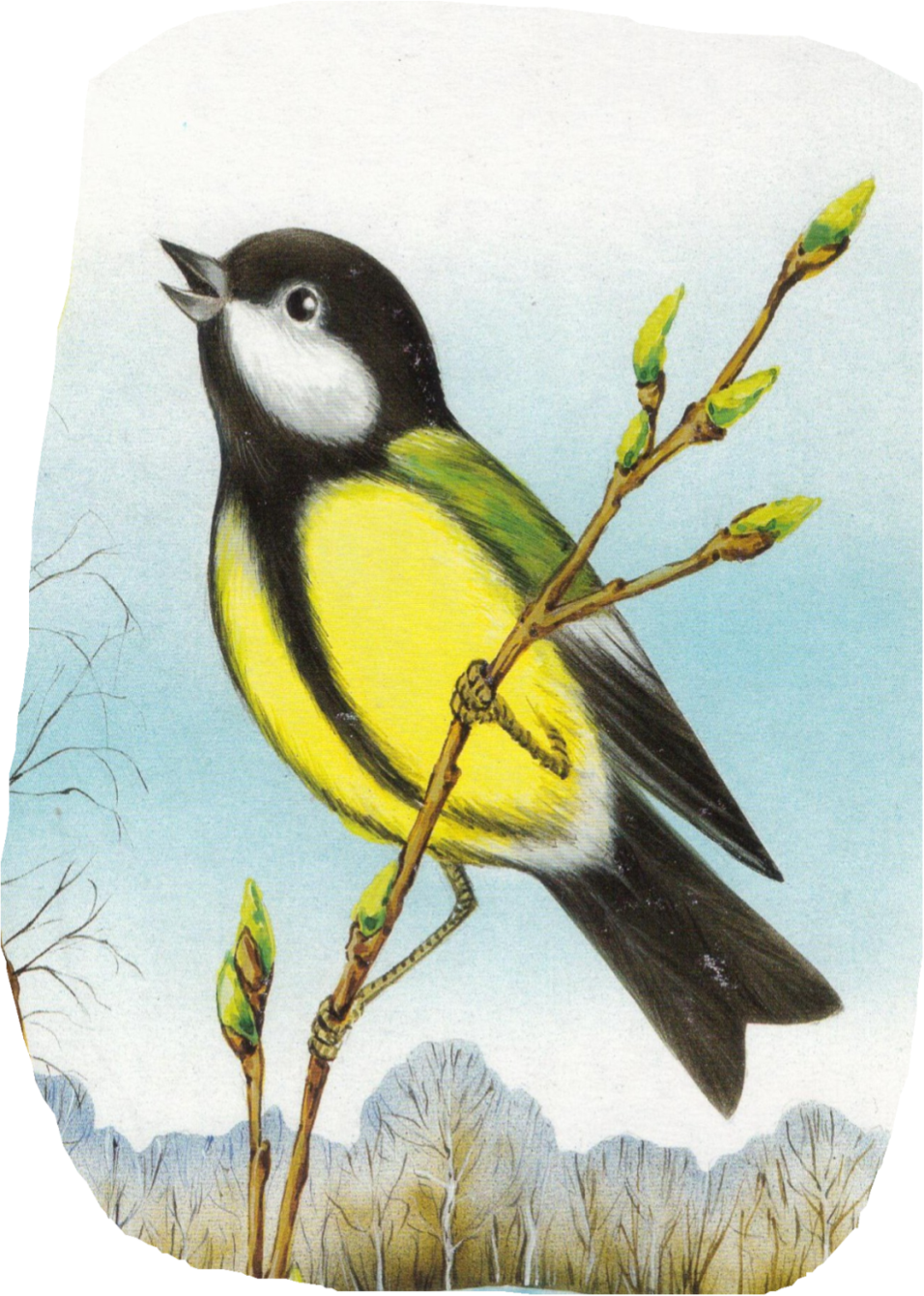 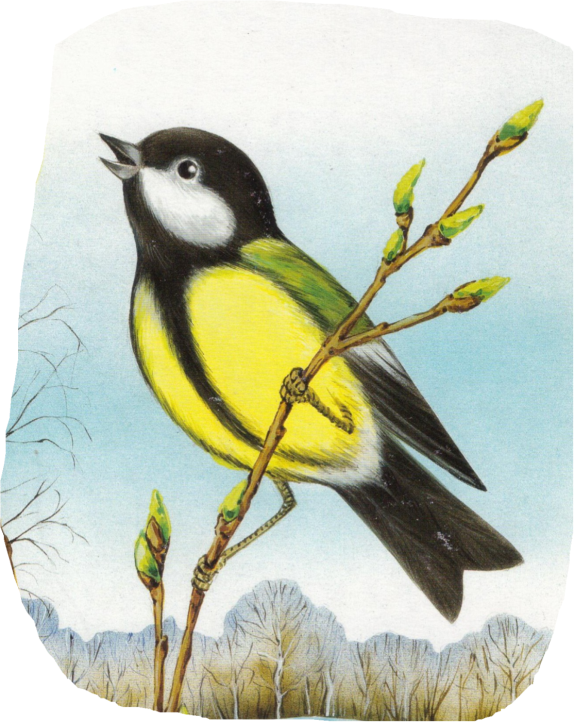 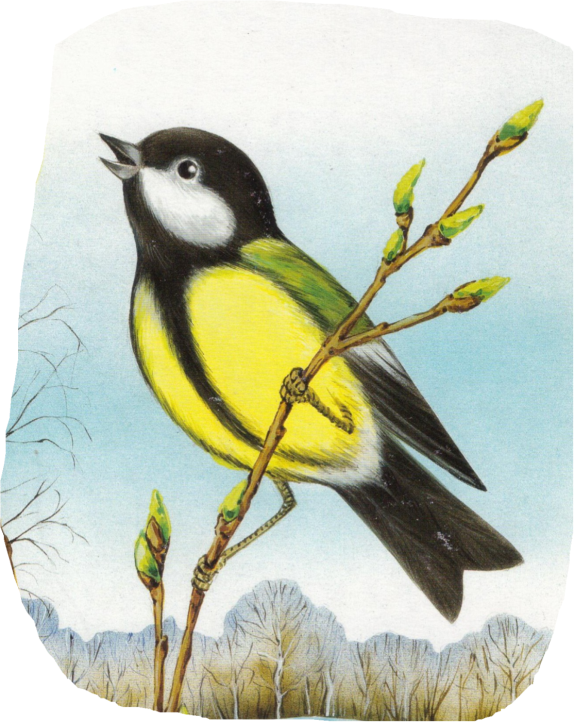 «Раздели слово на слоги»
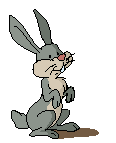 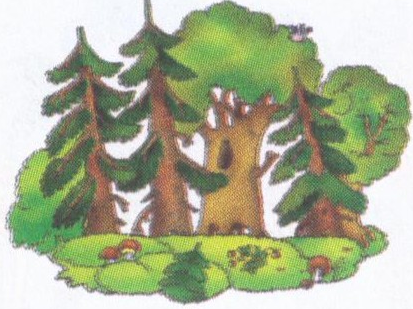 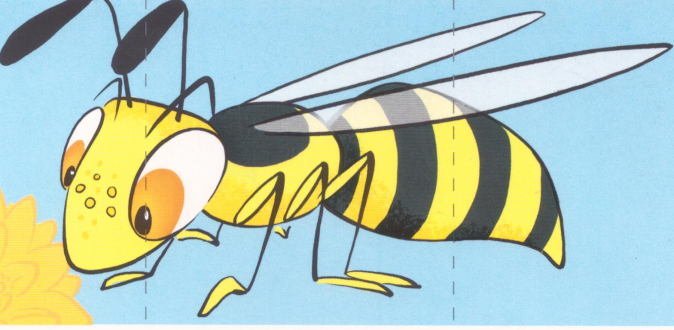 ЛЕС                                 ОСА                        ЗАЯЦ
НЕТ ОСЫ   /СИНИЦЫ, ЗАЙЦА
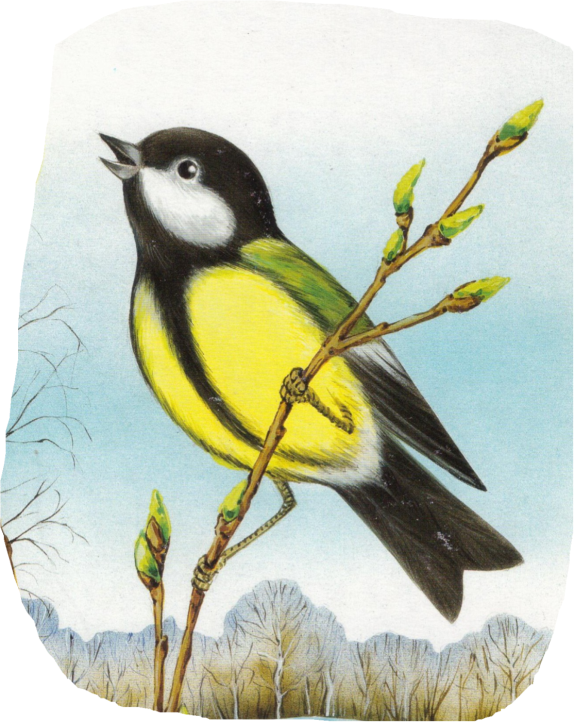 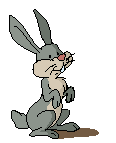 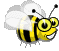 НЕТ СИНИЦЫ, ЗАЙЦА
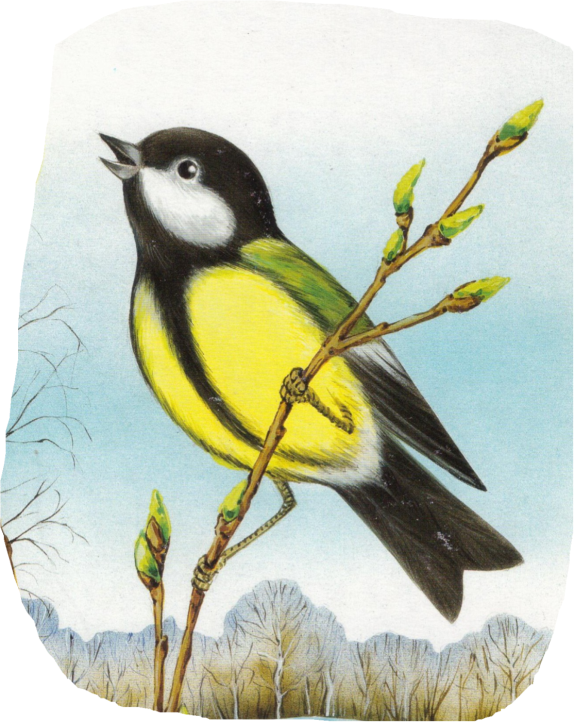 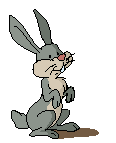 НЕТ  ЗАЙЦА
НЕТ  ОСЫ, СИНИЦЫ, ЗАЙЦА
.
Сидят в гнезде две птички
Две маленьких синички,               
Сидят, прижавшись тесно,  
тепло в гнезде им вместе.
Но вот одна проснулась,
 проснулась, встрепенулась, 	
И песенку  запела,		                                                                  
и к солнышку взлетела.                    
Другая:  вот проснулась, 
Проснулась -   встрепенулась,
И песенку  запела,
и к солнышку взлетела.
И вот теперь две птички
под солнышком летают.                          
Их солнышко своими 	
лучами согревает. 
Но вечер наступает, 
и солнышко садиться
Пора домой двум птичкам
Скорее возвратиться.                               
Сидят в гнезде две птички,                       
Две маленьких синички,	
Сидят, прижавшись тесно, 
 тепло в гнезде им вместе.
СИ - НИ - ЦЫ                           «Посчитай-ка» – сколько слогов в слове?
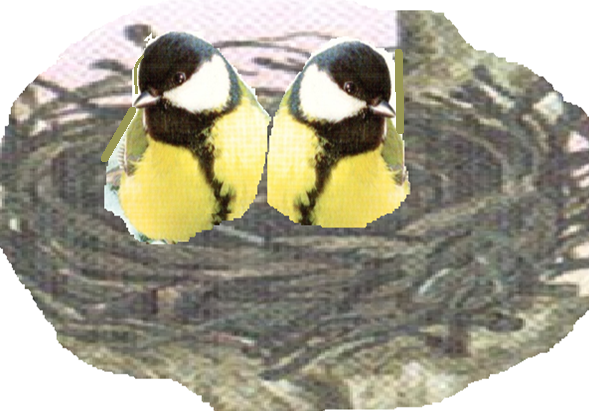 Цып-цып- цыплятки.
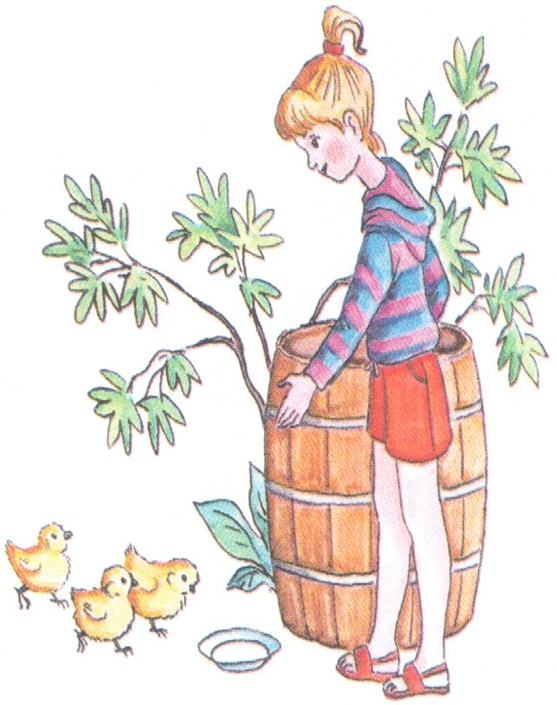 Цып-цып-цып, цыплятки,
Есть водица в кадке.
Кто меня боится,              
тем не дам водицы.
Вот бегут цыплятки,
Не боятся Натки!
Возле кадки блюдце,
Все они напьются.
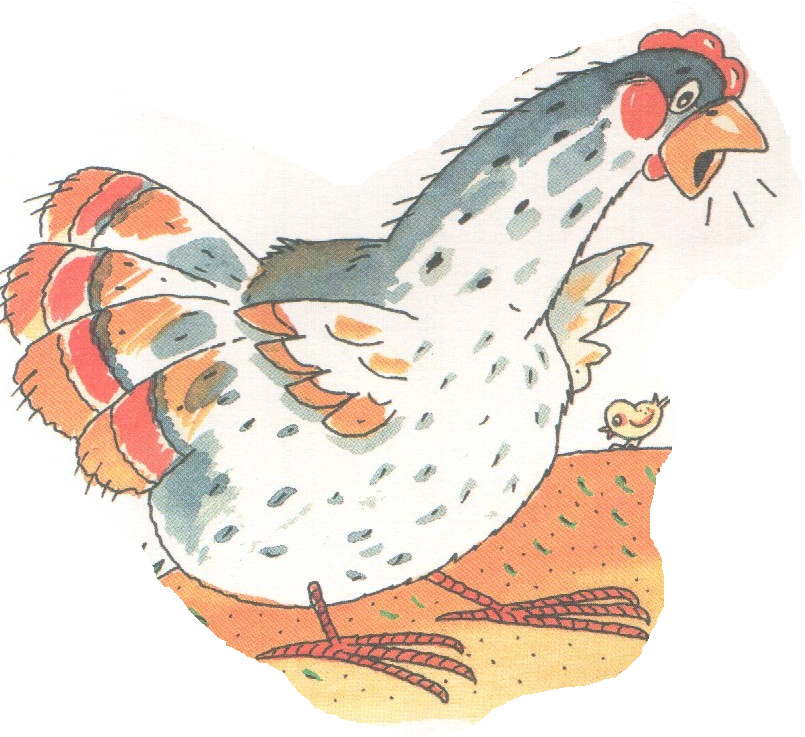 Курица квохчет. Цыплята бегут. Цыплята пьют..
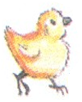 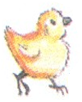 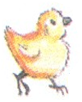 Какая курица?
Пёстрая курица.
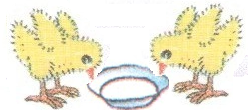 - Какая водица?                                          
Свежая водица.                                       
Какой цыплёнок?                          
 - Трусливый цыплёнок. 
Смелый цыплёнок.                                                                                              
Какое блюдце? – 
Светлое блюдце.
.
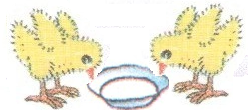 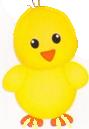 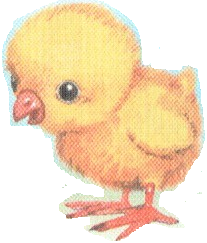 .
- Синица, синица, синяя птица. 
 Где ты бывала,                 что ты видала?
- «Я летала                                      по   садам,                                                               я сидела                                              по  кустам:                                          Ц – Ц – Ц – Ц».
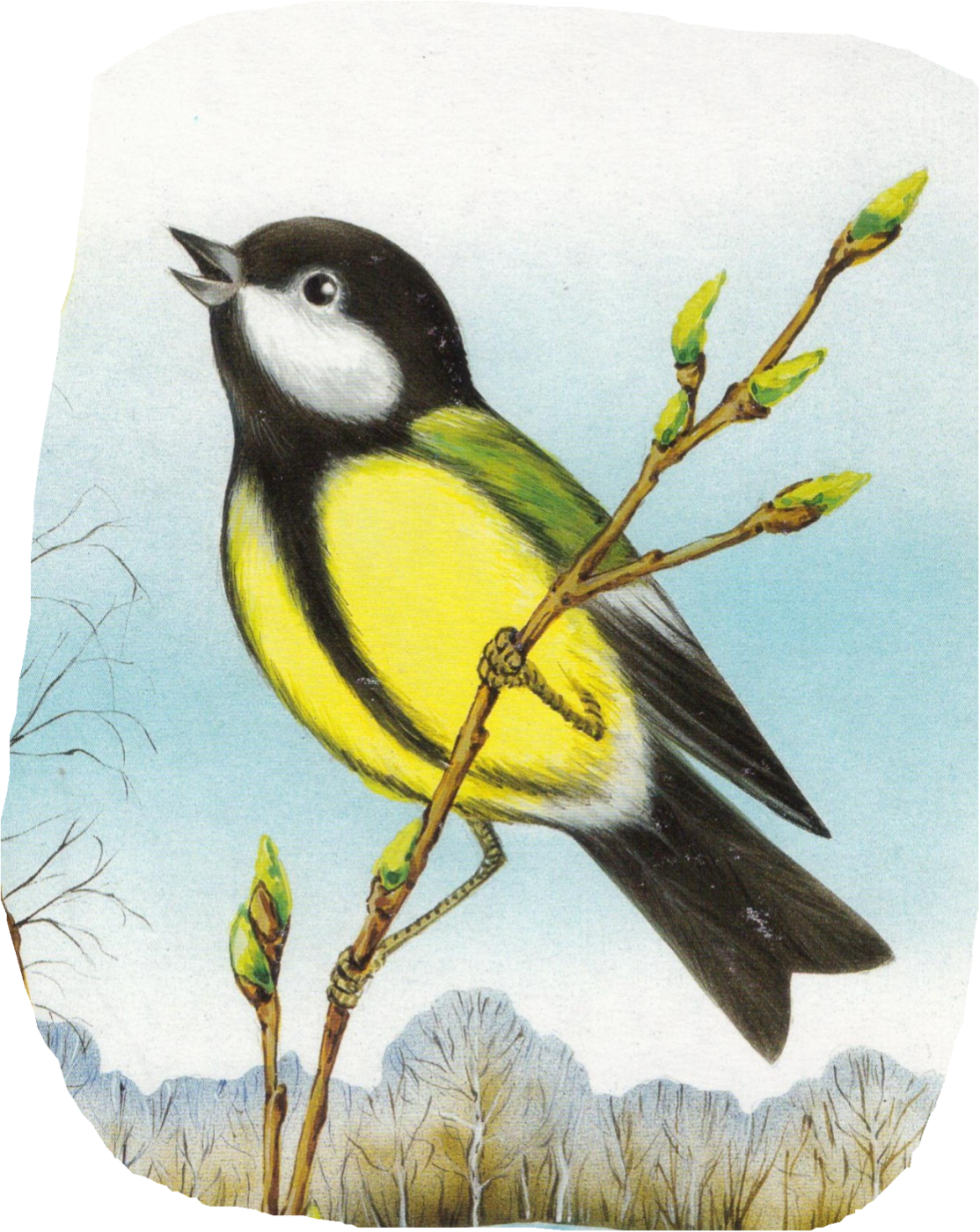 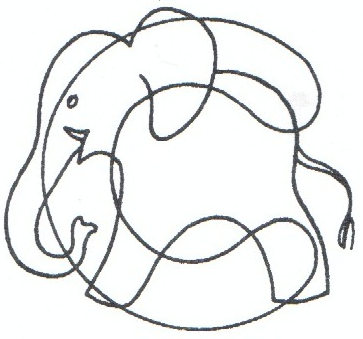 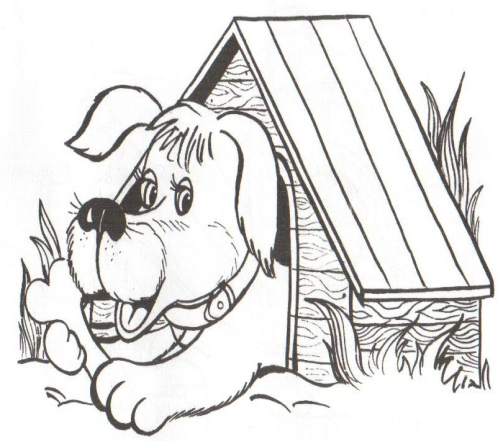